mKj‡K ï‡f”Qv
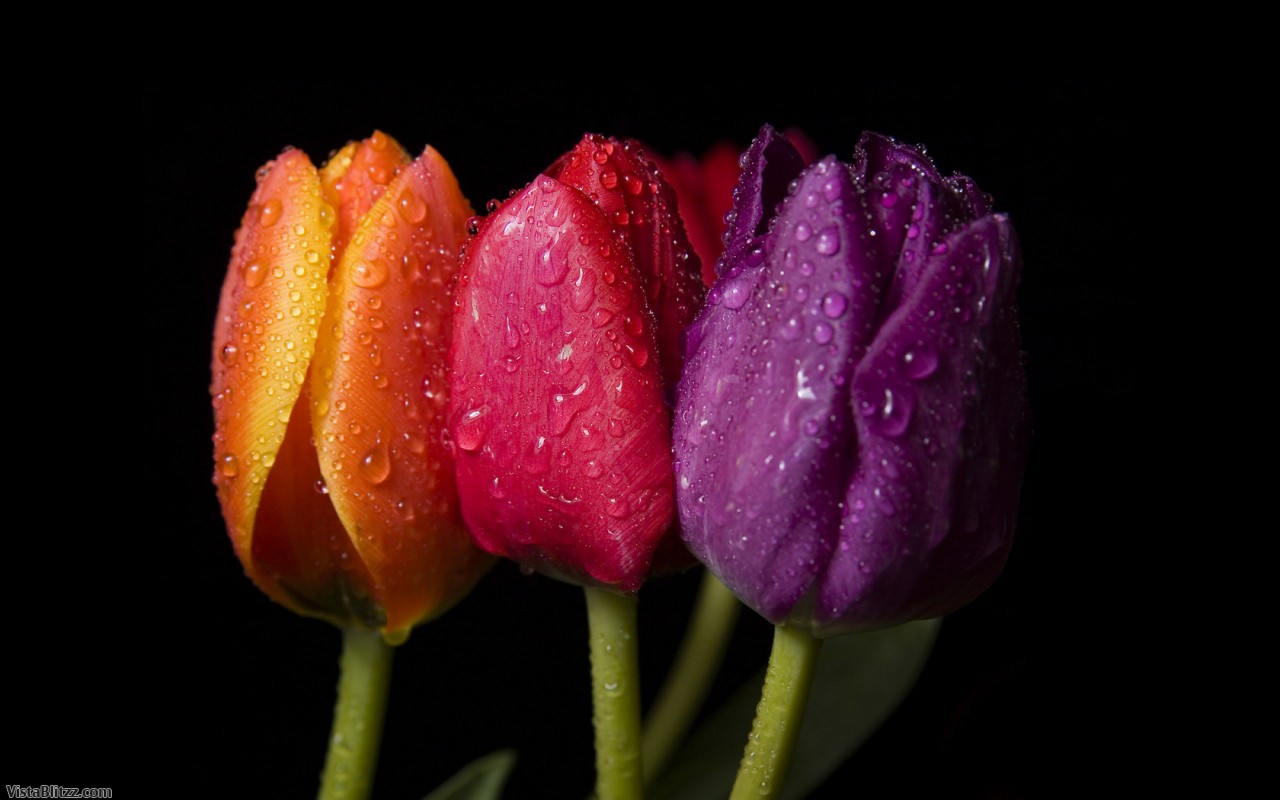 wkÿK cwiwPwZ
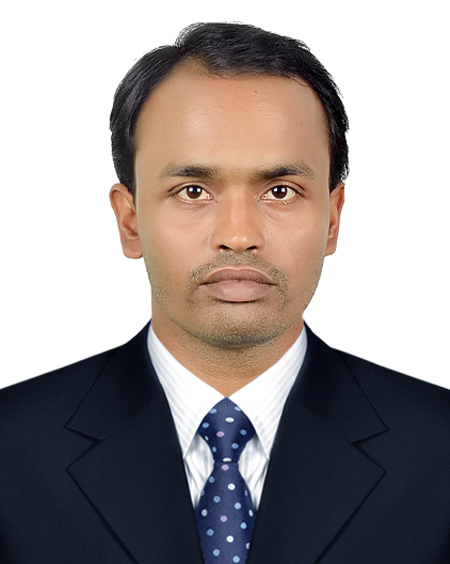 ‡gvt mvBdzj Bmjvg
cÖfvlK, c`v_© weÁvb
‡evqvwjqv evRvi Avwjg gv`ªvmv
Djøvcvov, wmivRMÄ|
B‡gBj: saifa9787@gmail.com
পাঠ  পরিচিতি
†kÖYx: Øv`k
বিষয়ঃ c`v_©weÁvb                  (wØZxq cÎ)
Aa¨vq: Z…Zxq 
      PjZwor
.Qwe¸‡jv g‡bv‡hvM mnKv‡i †`L
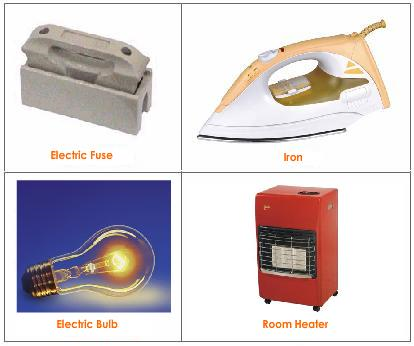 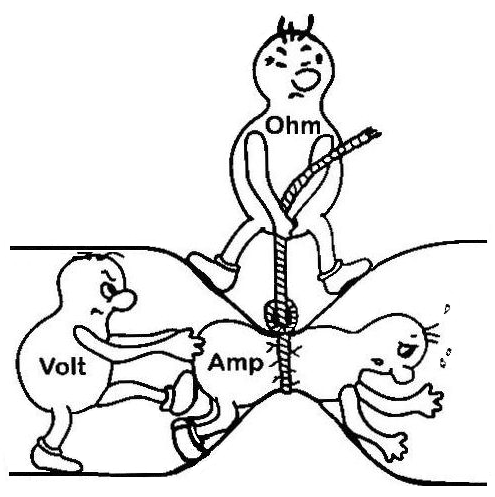 cvV wk‡ivbvg
‡iva
RESISTANCE
wkLbdj
কার্শফের সূত্রগুলো ব্যাখ্যা করতে পারবে
‡iv‡ai m~Î
‡iv‡ai m~Î wZbwU
cÖ_g m~Î- দৈর্ঘ্যের m~Î
R ∞ L
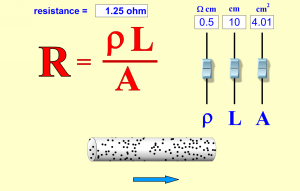 R1
L1
L2
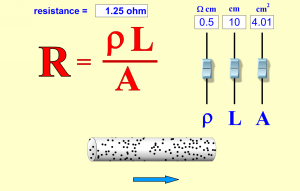 R2
R1>R2
wØZxq m~Î- cÖ¯’¨‡”Q‡`i †ÿÎd‡ji m~Î
R ∞ 1/A
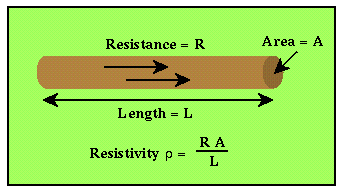 1
1
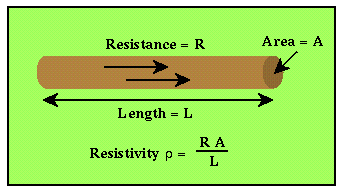 2
2
R1>R2
Z…Zxq m~Î - Dcv`v‡bi m~Î
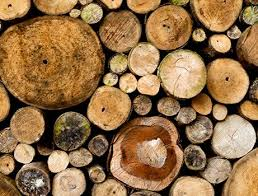 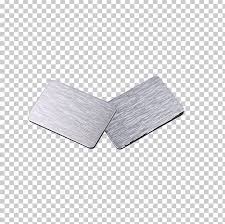 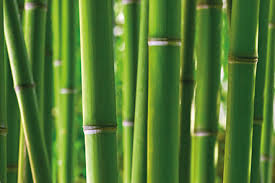 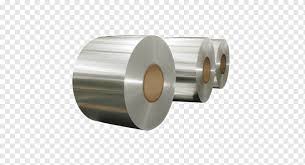 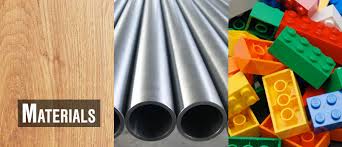 প্রতিটি পদার্থের রোধ ভিন্ন
†kÖYx ms‡hvM
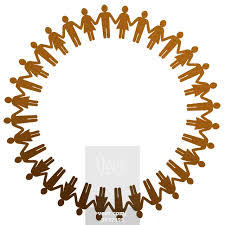 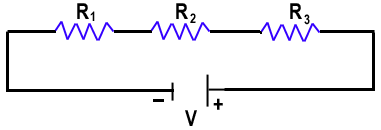 তূল্যরোধ, Rs
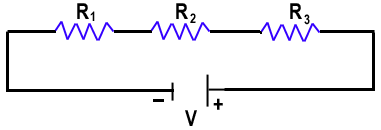 Rs = R1+R2+R3
. mgvšÍivj ms‡hvM
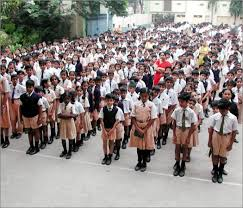 তূল্যরোধ, Rp
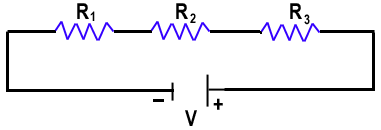 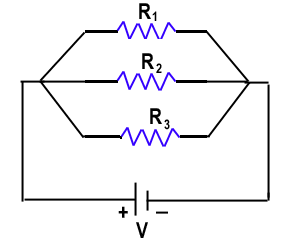 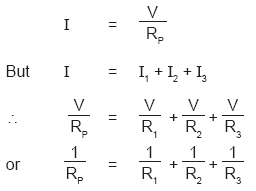 ‡iv‡ai Dci ZvcgvÎvi cÖfve
cwievnxi ZvcgvÎv e„w× ‡c‡j †iva e„w× cvq
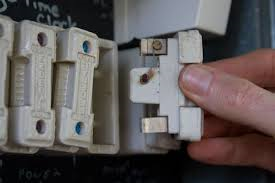 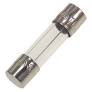 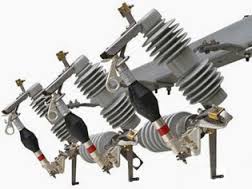 Rt = R0(1+αt)
Rt = t0 c তাপমাত্রায় রোধ
R০ = 00 c তাপমাত্রায় রোধ
α = রোধের উষ্ণতা সহগ
কারশফের সূত্রগুলি
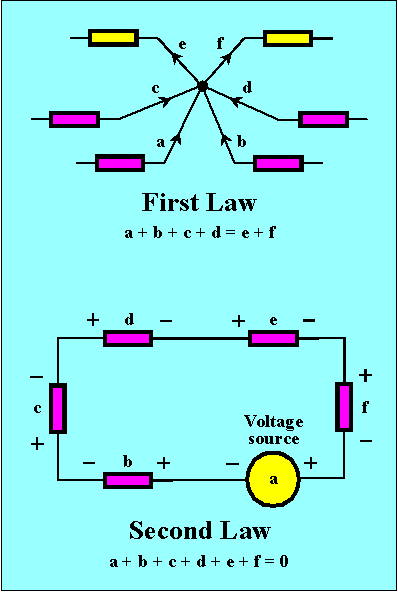 কারশফের ১ম সূত্রঃ
কোন তড়িৎ বর্তনীর যে কোন জাংশন বা সংযোগ বিন্দুতে তড়িৎ প্রবাহমাত্রা সমূহের বীজগাণিতিক সমষ্টি শূন্য।  
 অর্থাৎ ∏I = 0
I6
I5
I1
I4
I2
I3
I1 + I2  + I3 + I4  = I5 + I6
কারশফের ২য় সূত্রঃ
কোন বদ্ধ তড়িৎ বর্তনী পরিভ্রমণ কালে যেসব বিভব পরিবর্তনের সম্মুখীন হতে হয় তাদের বীজগাণিতিক সমষ্টি শূন্য।  
 অর্থাৎ ∏E = ∏IR = 0
GKK KvR
25 Ω , 50 Ω ও 75  Ω gv‡bi wZbwU †iva wmwiR ও সমান্তরাল mgev‡q hy³ Ki‡j Zzj¨ †iva KZ cvIqv hv‡e?
`jxq KvR
কার্শফের সূত্রগুলো ব্যবহার করে হুইট     স্টোন ব্রীজ নীতি প্রতিষ্ঠা সম্ভব কিনা আলোচনা কর।
g~j¨vqb
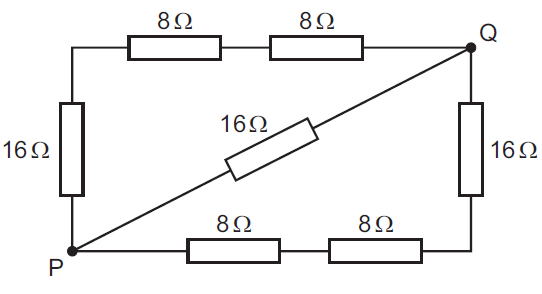 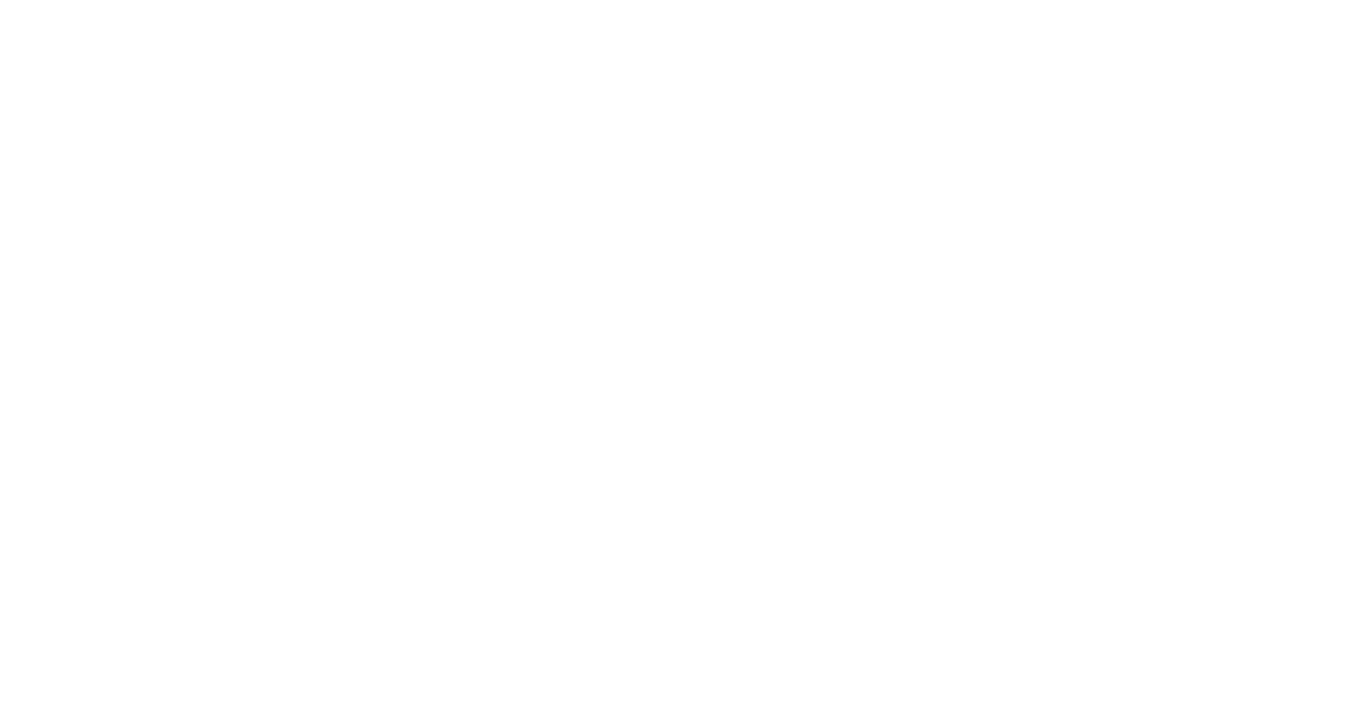 (K)  we›`y PvR© Kx ?
(L) mv›U me©`v mgvšÍiv‡j mshy³ Ki‡Z nq †Kb ?
(M) Zzj¨ †iva KZ ?
(N) K‡Y©i †ivawU bv _vK‡j Zzj¨ †iva KZ n‡Zv ?
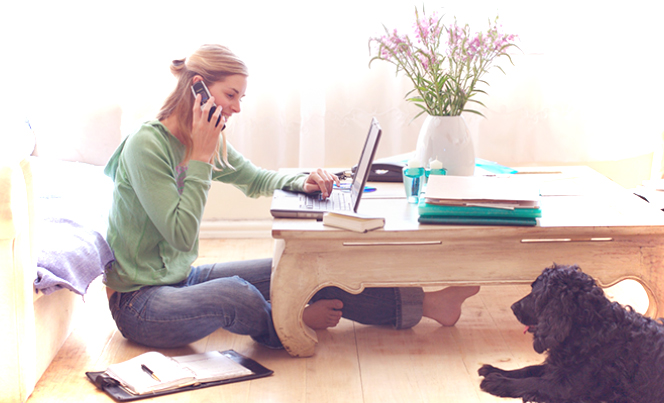 evoxi KvR
সমান দৈর্ঘ্য ও প্রস্থচ্ছেদ বিশিষ্ট লোহার ও তামার তারকে একই ব্যাটারির সাথে প্রথমে শ্রেনীতে ও পরে সমান্তরালে যুক্ত করলে প্রথম ও দ্বিতীয় ক্ষেত্রে কোন তার বেশি উত্তপ্ত হবে বিশ্লেষণ কর।
Avgv‡`i iƒ‡gi we`¨yr ms‡hvM †Kvb ai‡bi ? hyw³ mn †Zvgvi LvZvq wjwce× Ki|
mKj‡K ab¨ev`
Avjøvn nvwdR